«Пять «вех» в истории культуры моего региона»
«Веха - поворотное событие в истории  или развитии чего-либо»
Выполнила Насырова Лилия
9 класс
Старомостякская СОШ-МОУ
Первая  веха « Нам песня строить и жить помогает!»«Аулак ой»
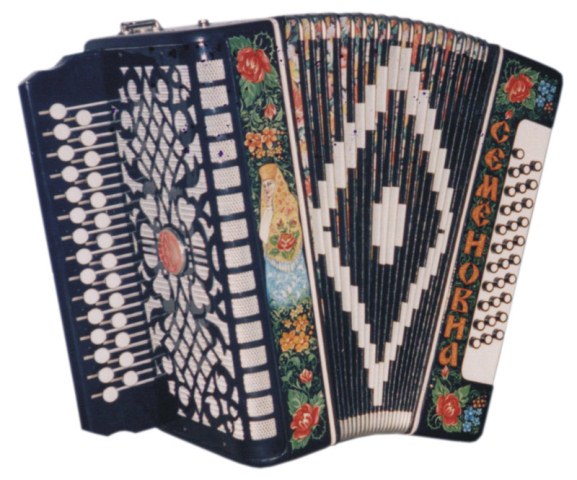 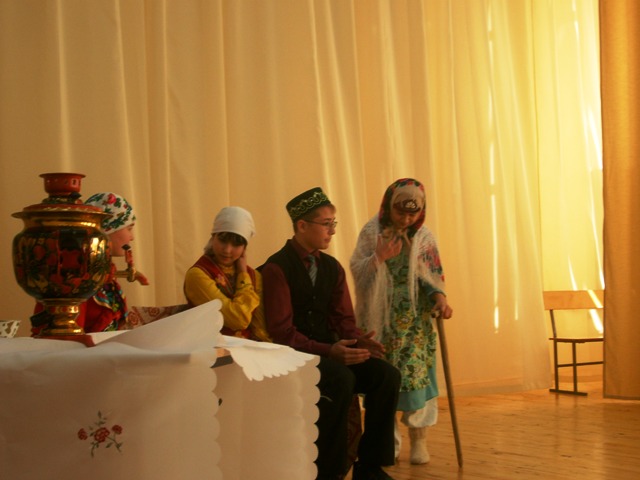 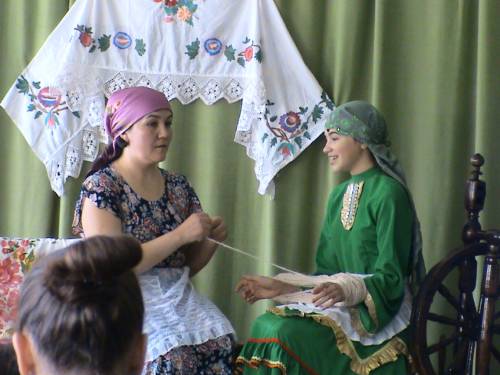 Вторая веха «Строки, опаленные войной….»
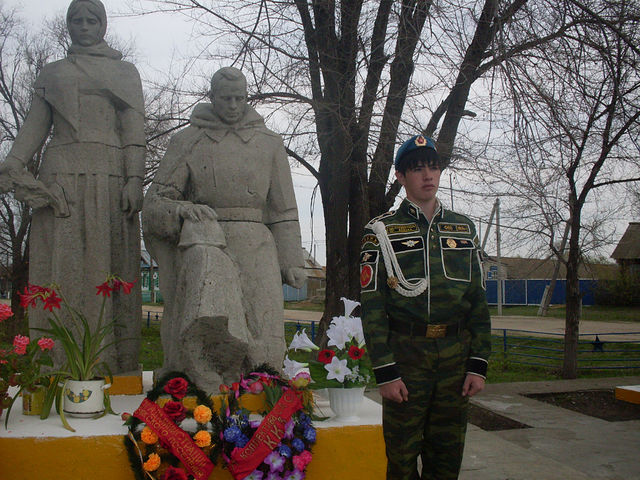 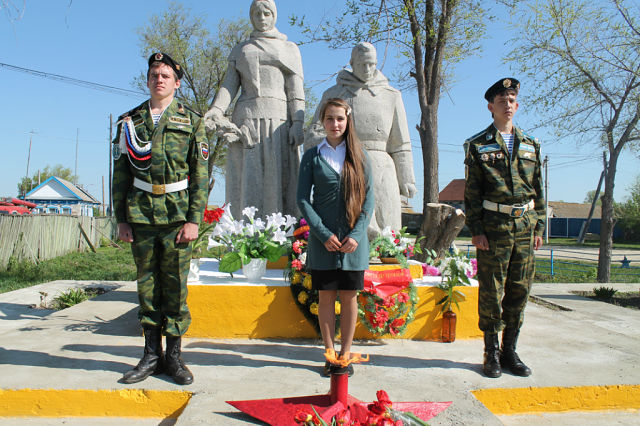 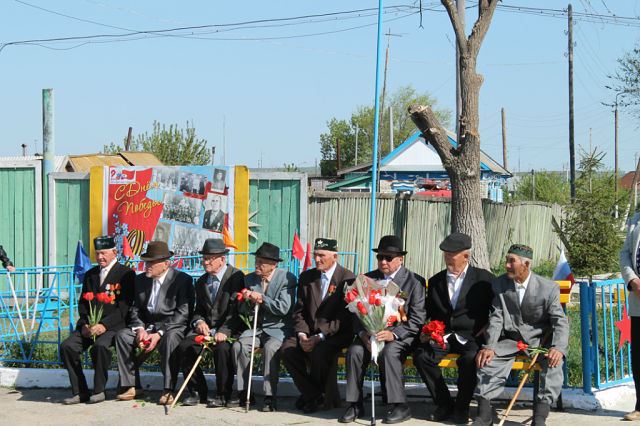 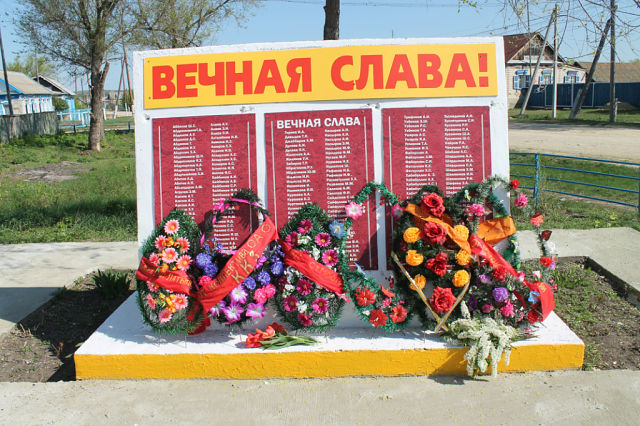 Третья веха «Марш энтузиастов»
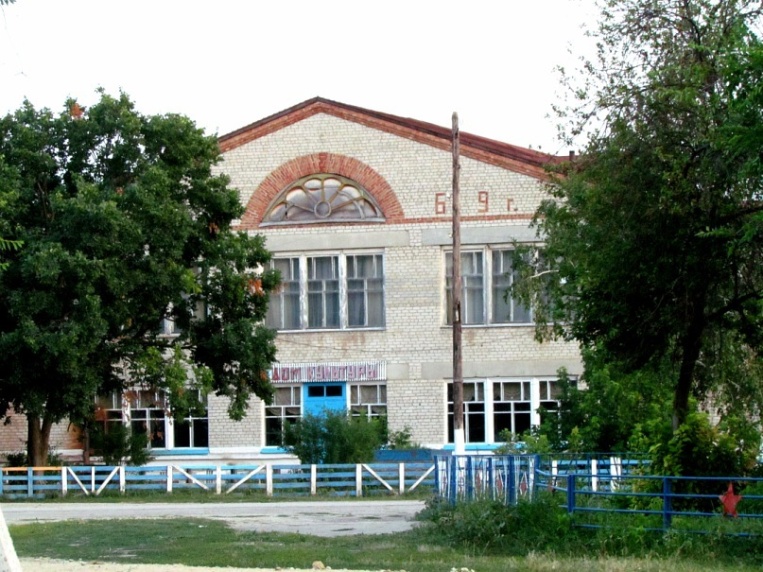 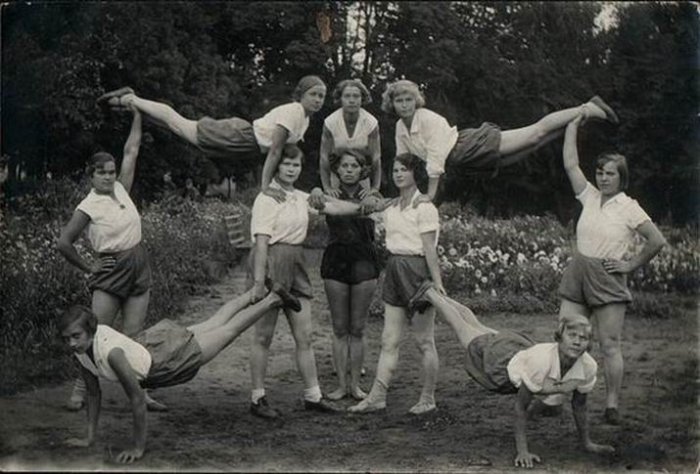 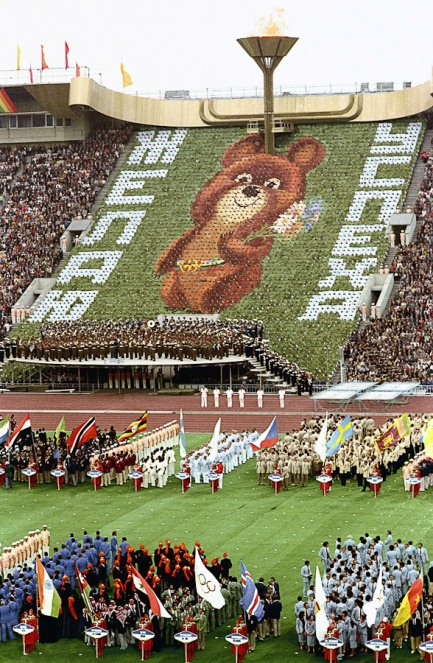 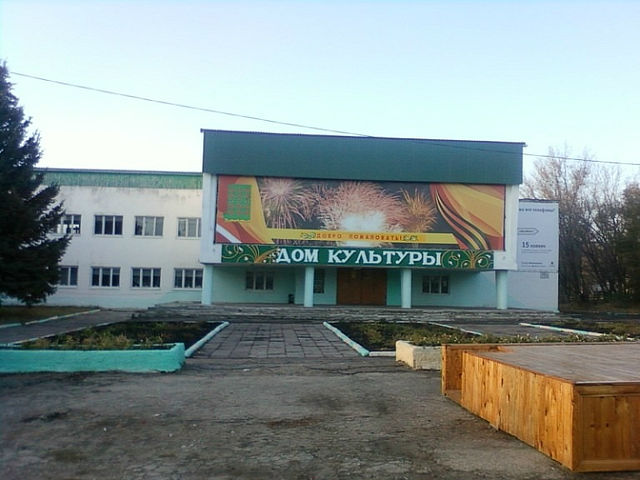 Четвертая веха «Духовное возрождение»
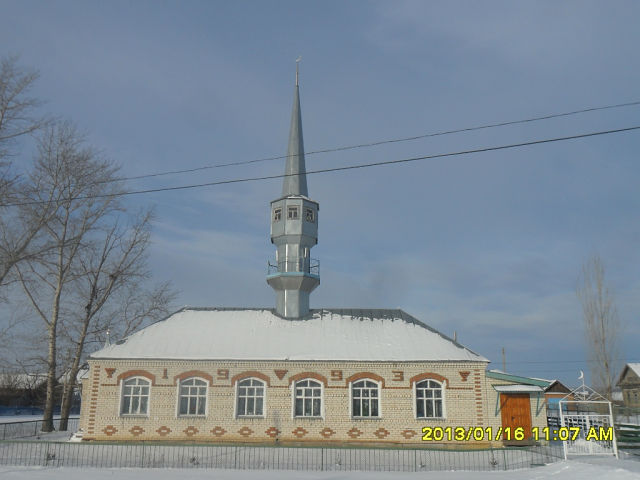 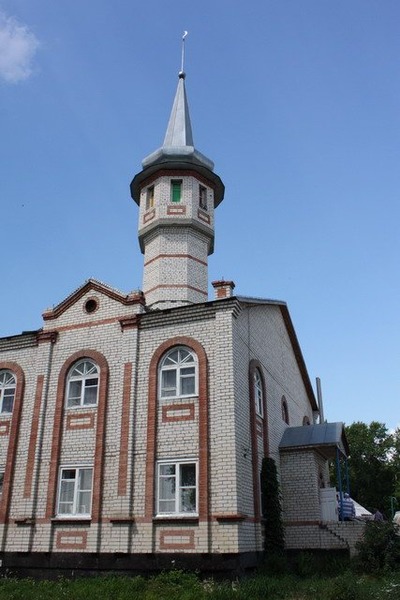 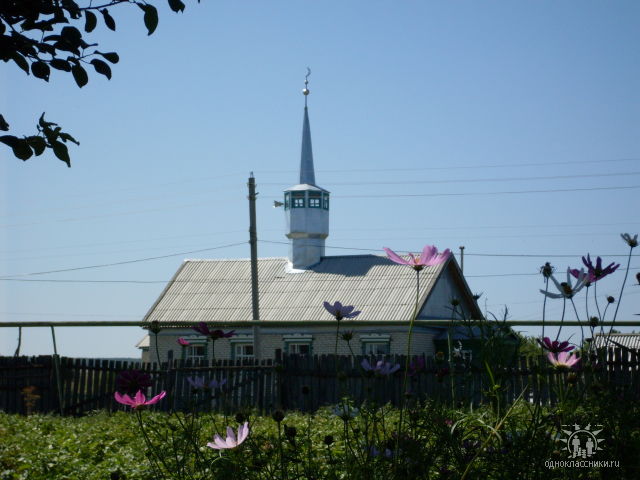 Пятая веха «С надеждой в будущее»
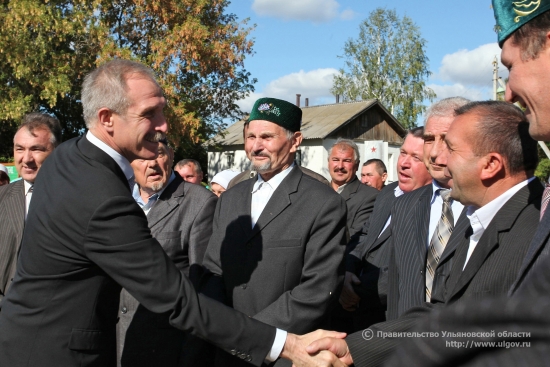 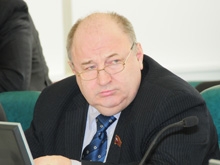 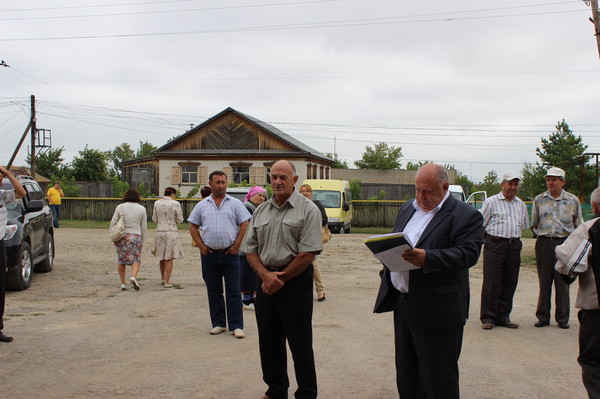 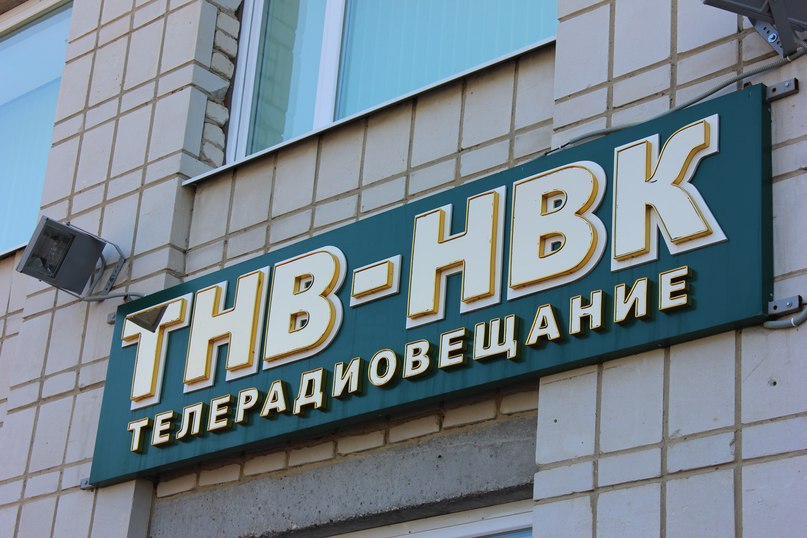 «Культура моего региона в наши дни» Возрождение старинных обычаев
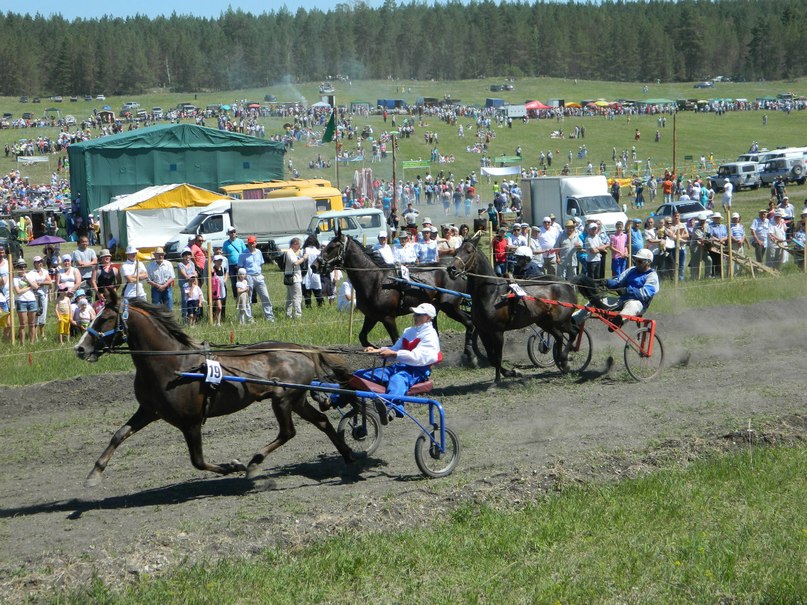 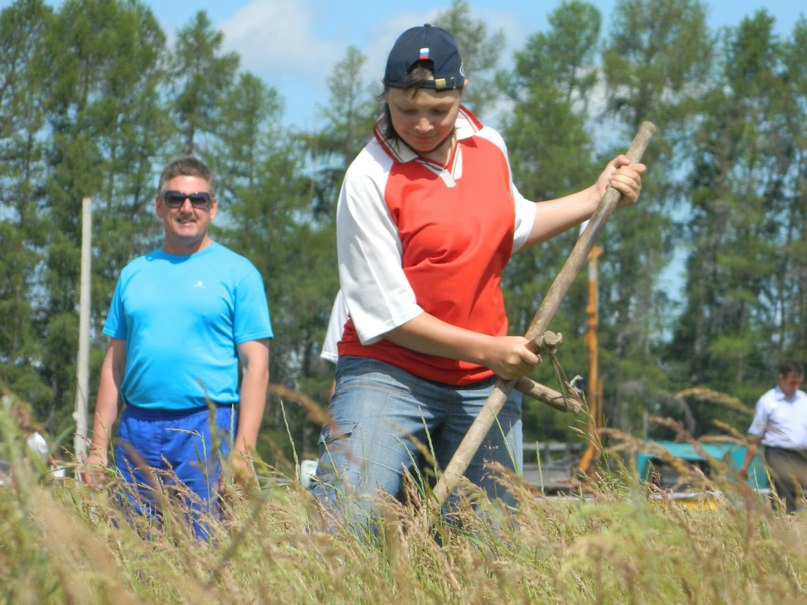 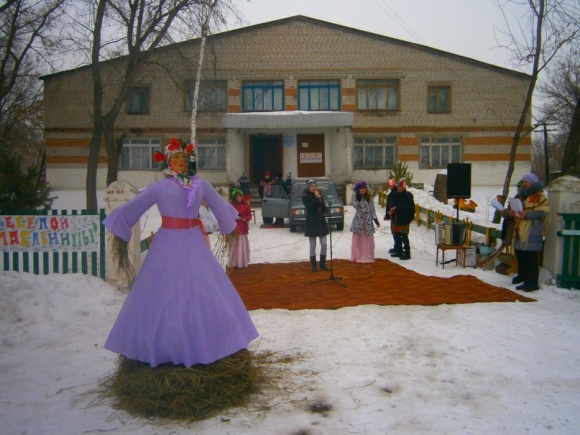 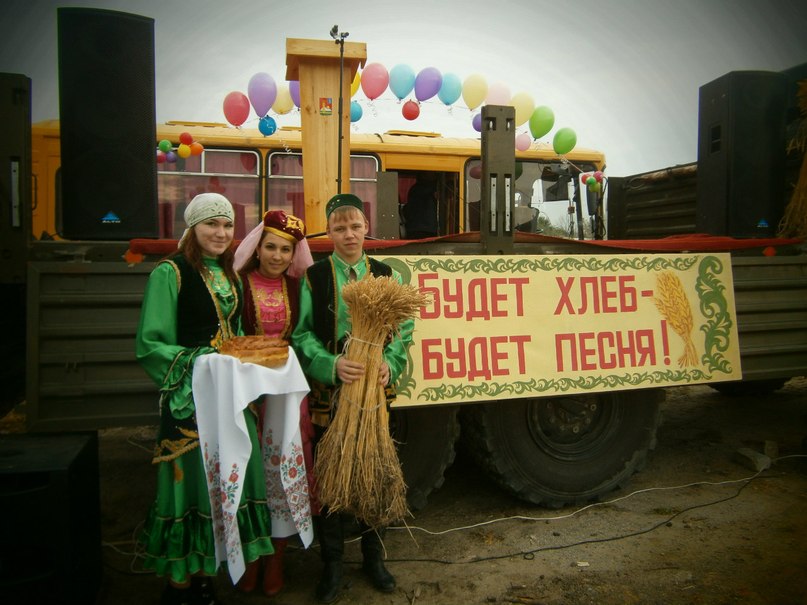 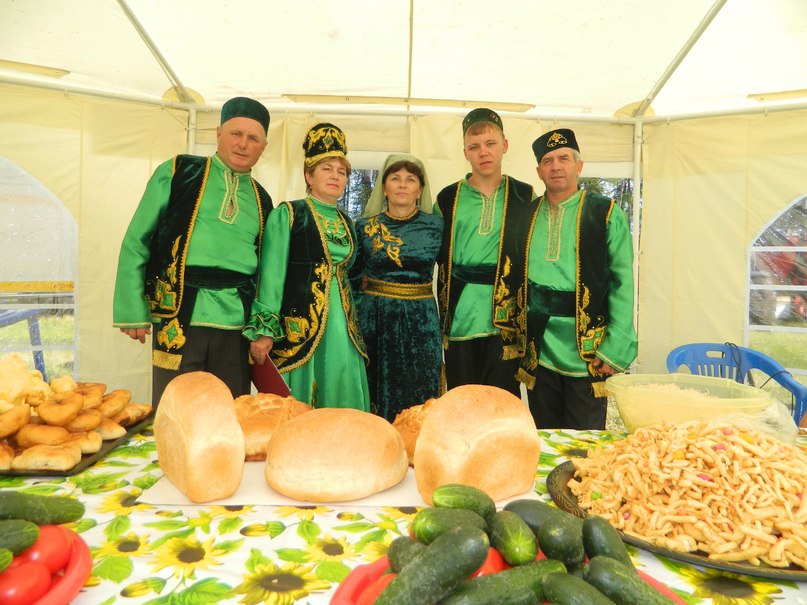 «Школа искусств в Старомостякской СОШ-МОУ»
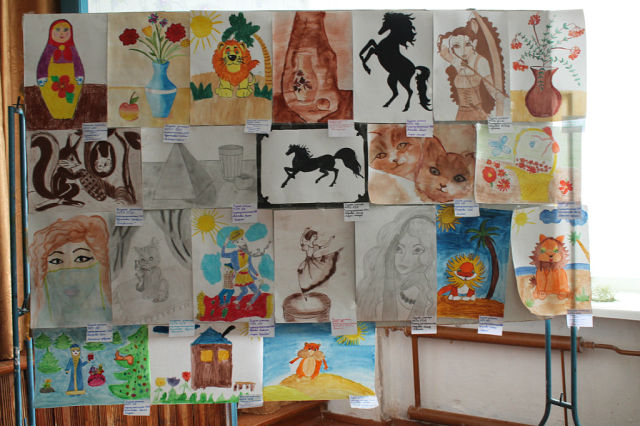 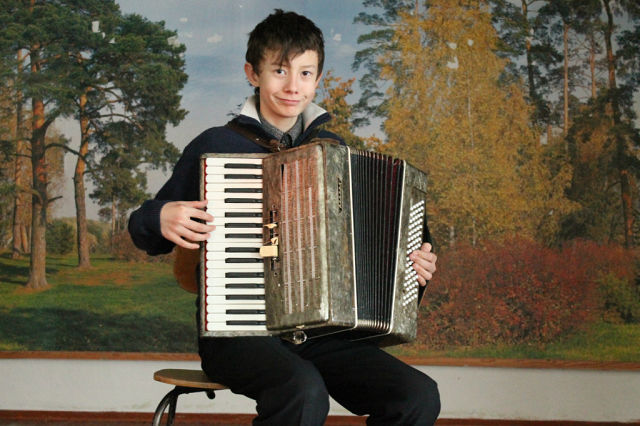 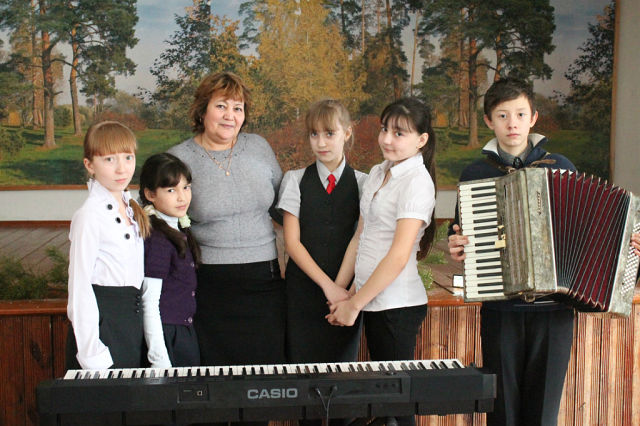 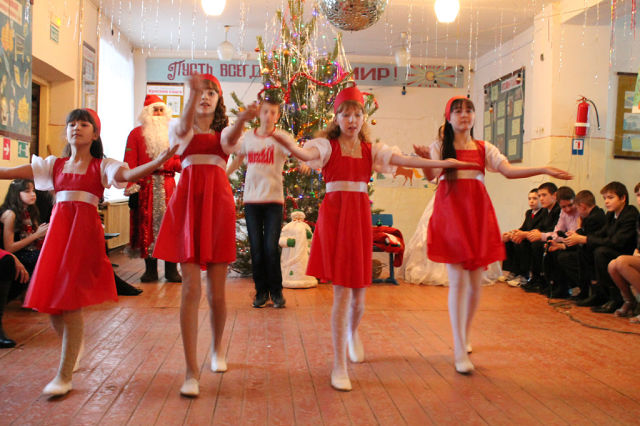